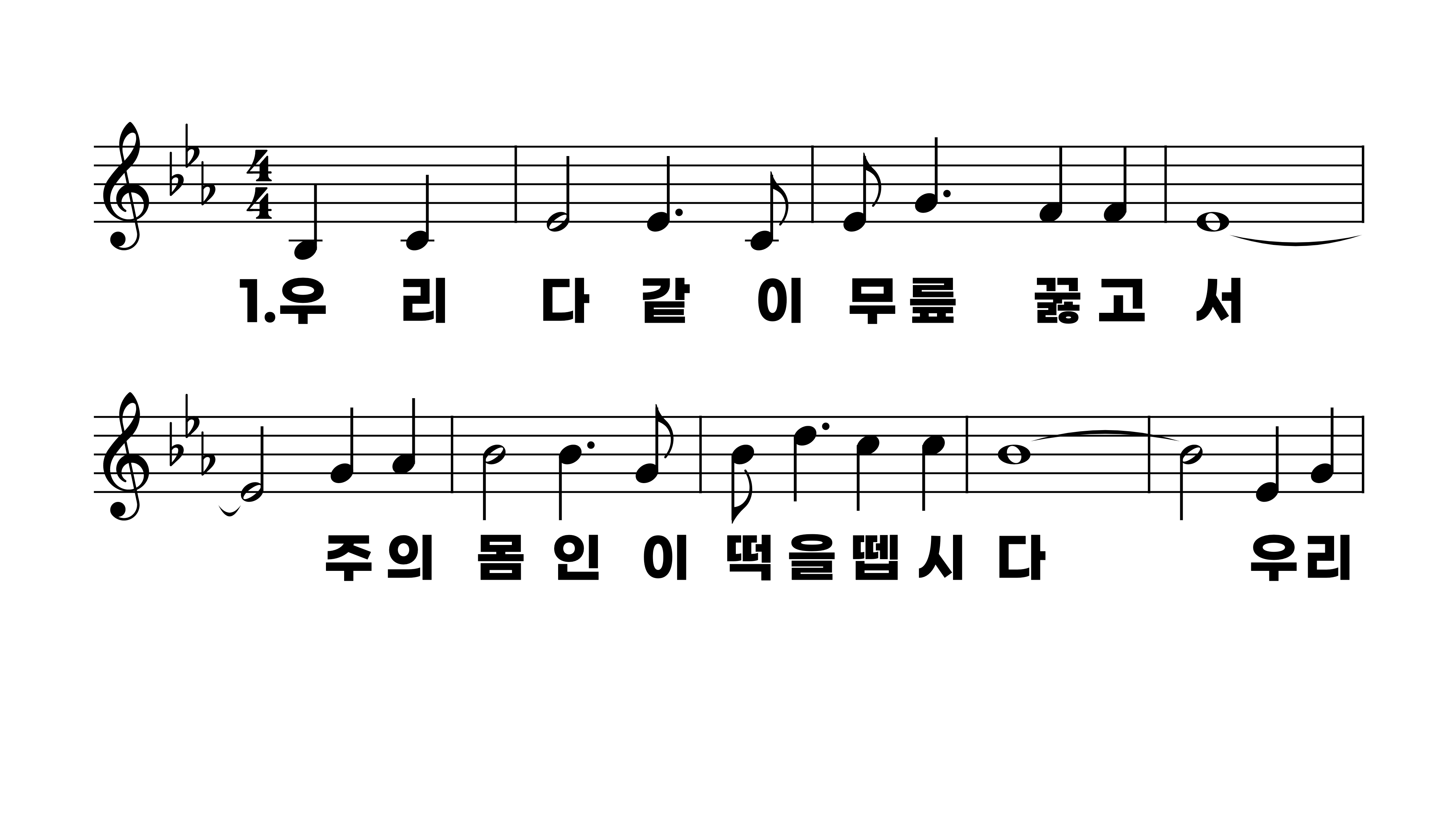 231장 우리 다 같이 무릎 꿇고서
3. 우리다같이
1.우리다같이
2.우리다같이
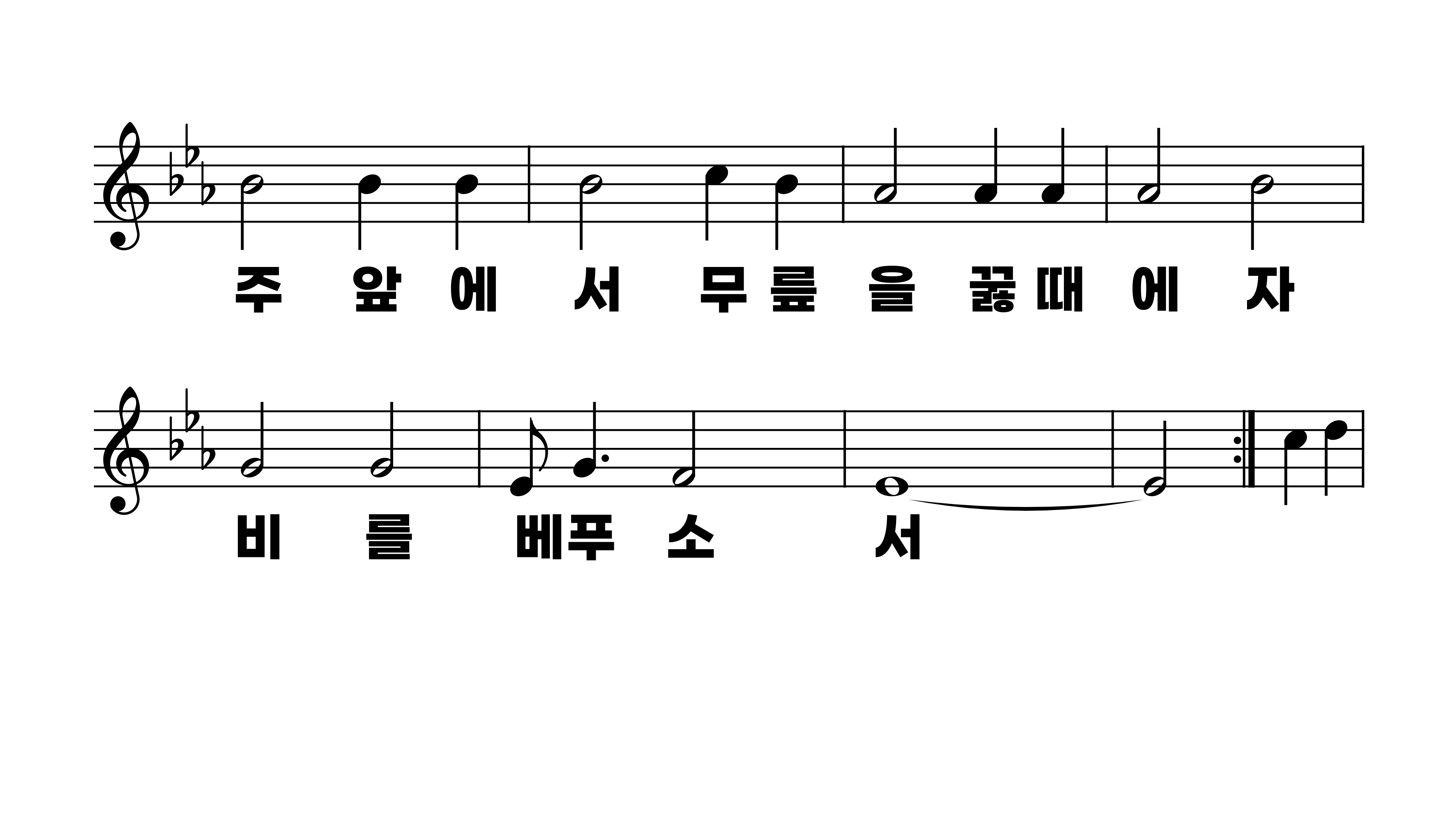 231장 우리 다 같이 무릎 꿇고서
3. 우리다같이
1.우리다같이
2.우리다같이
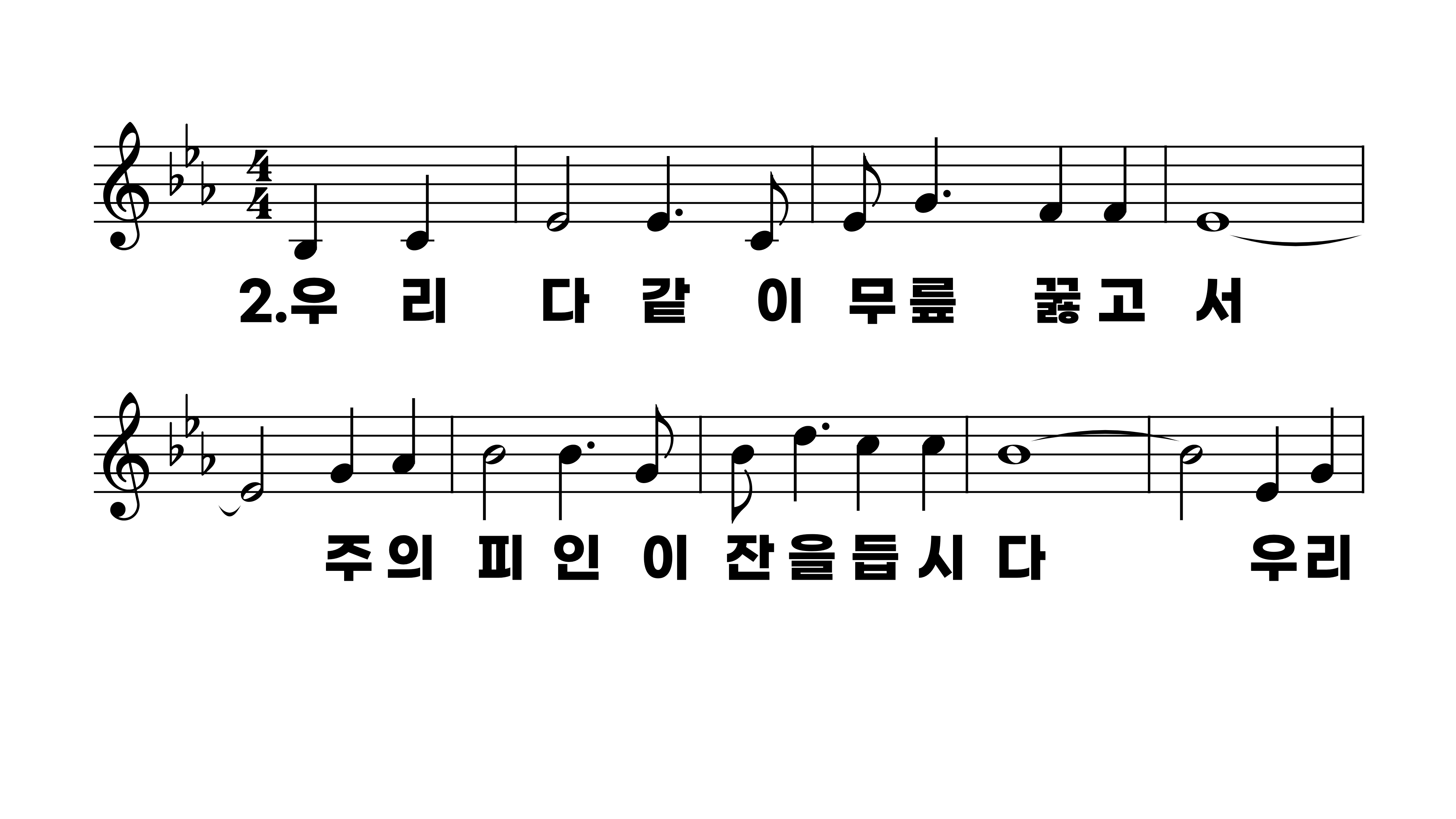 231장 우리 다 같이 무릎 꿇고서
3. 우리다같이
1.우리다같이
2.우리다같이
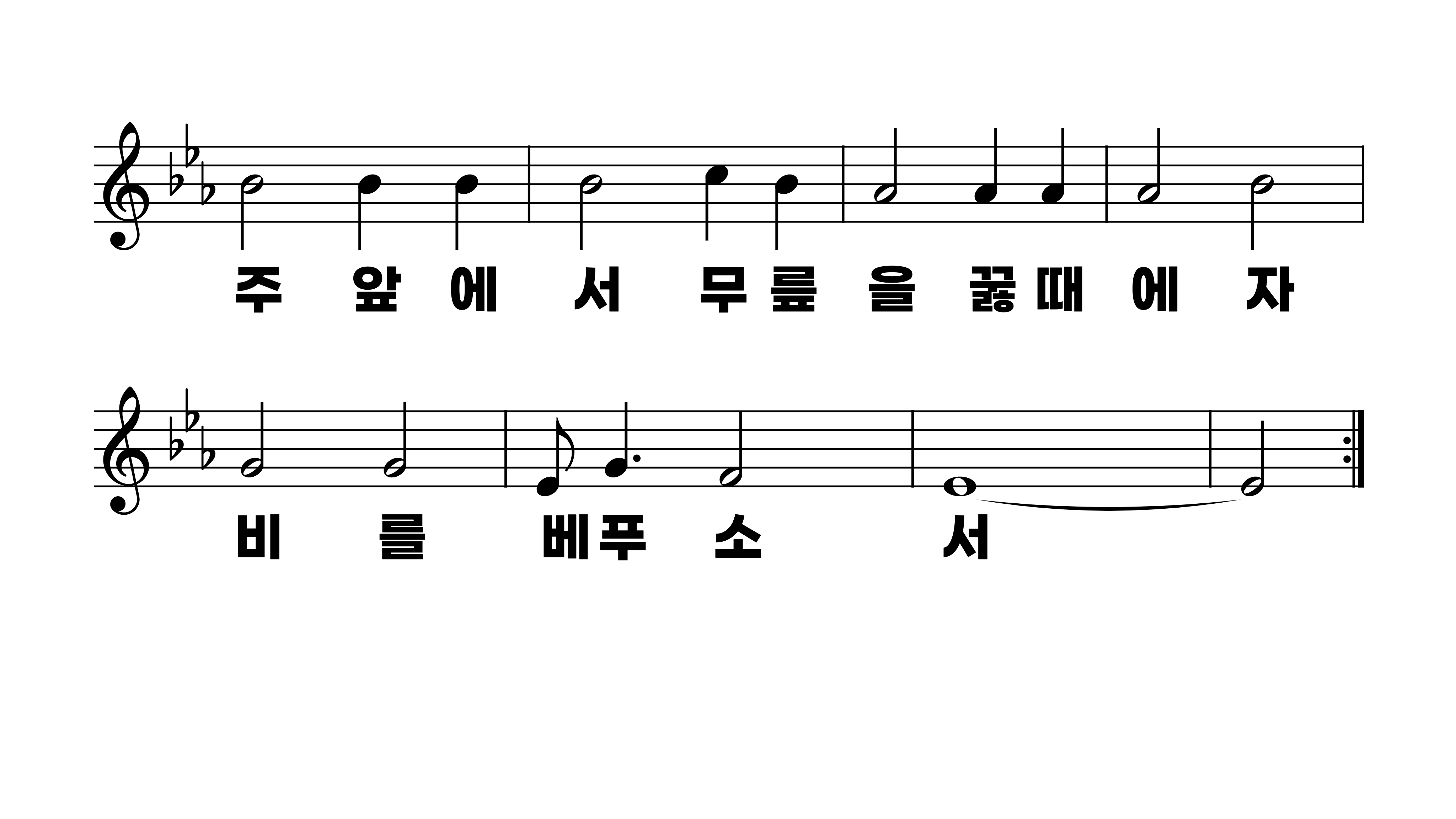 231장 우리 다 같이 무릎 꿇고서
3. 우리다같이
1.우리다같이
2.우리다같이
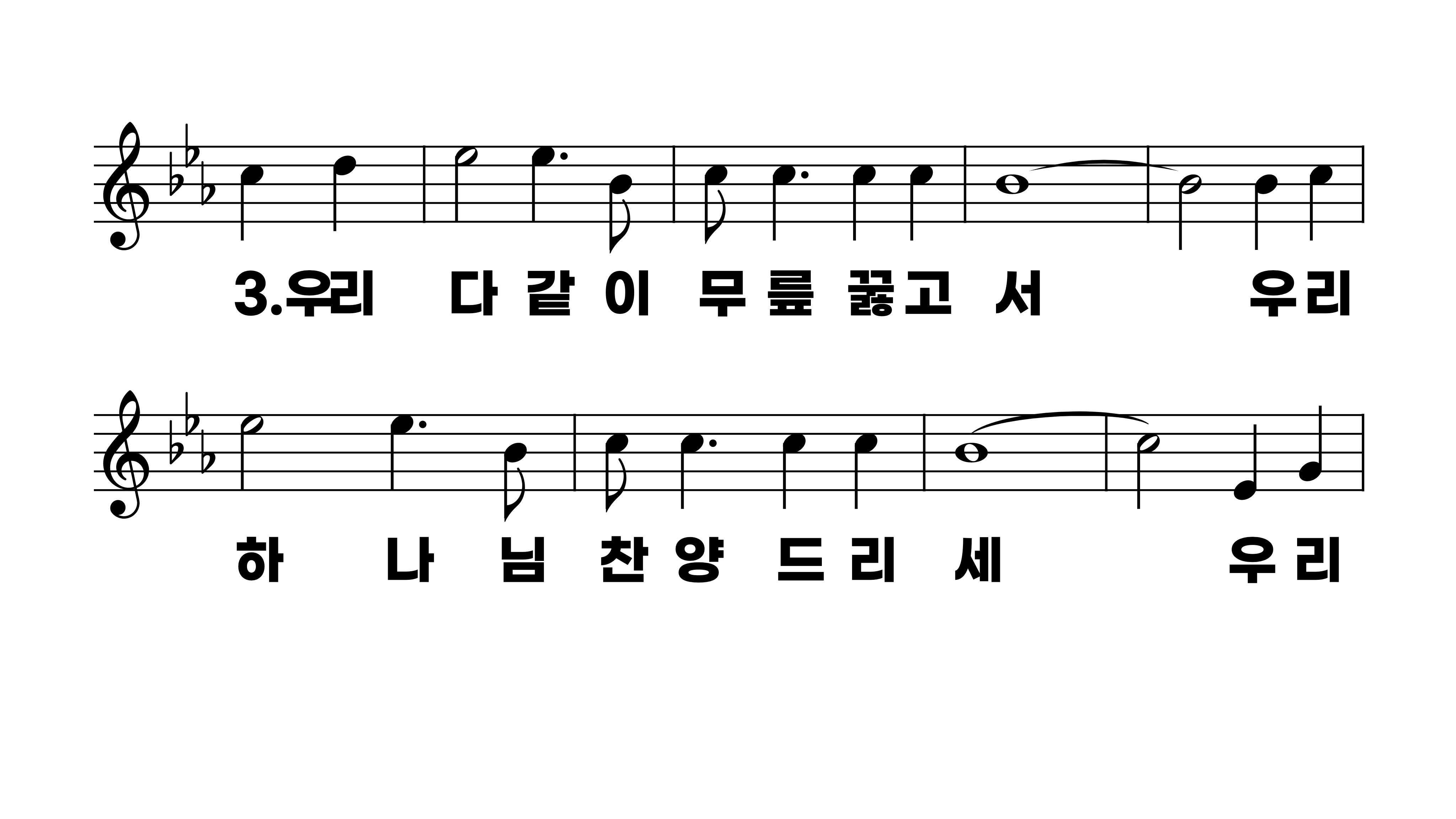 231장 우리 다 같이 무릎 꿇고서
3. 우리다같이
1.우리다같이
2.우리다같이
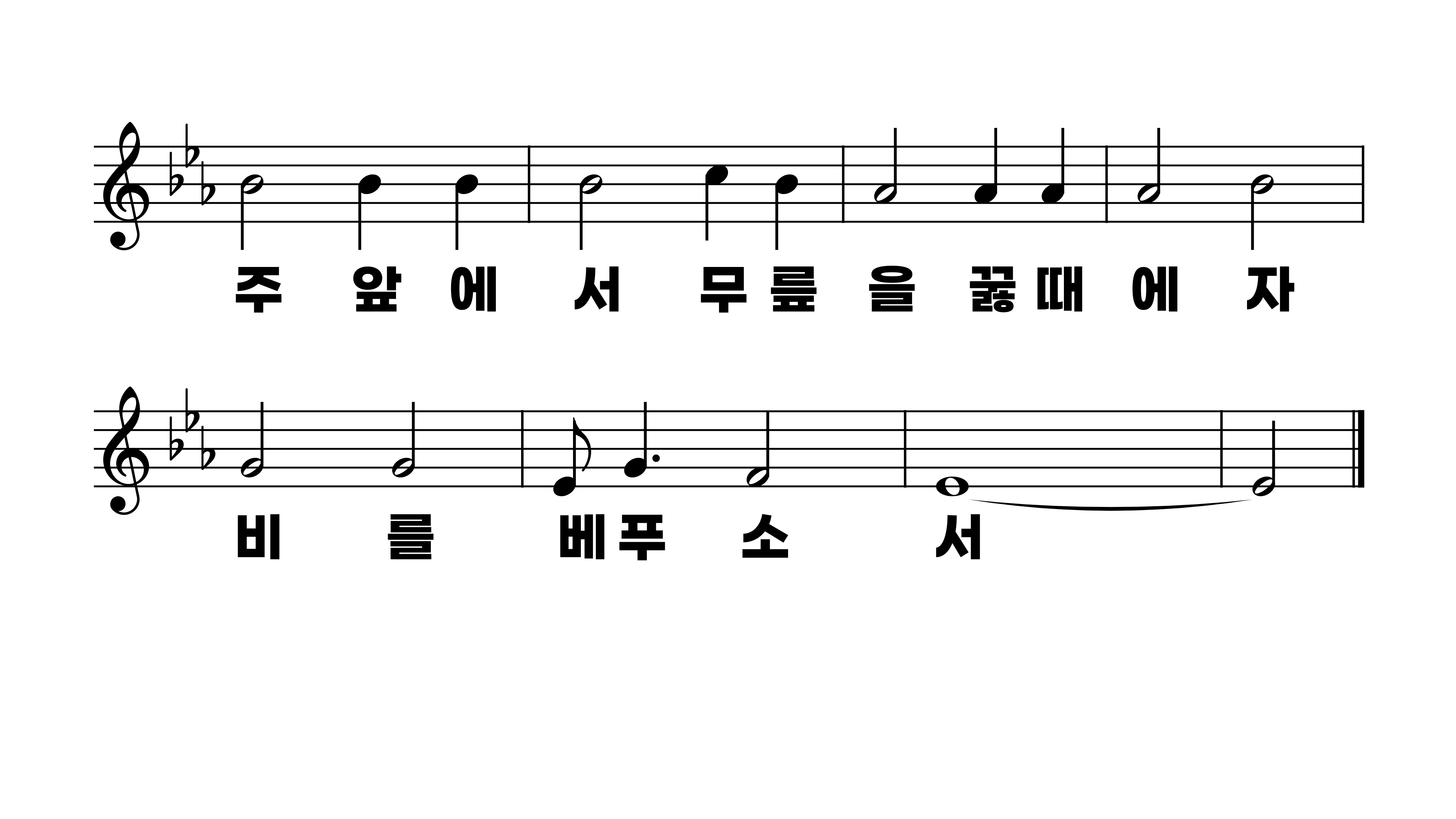 231장 우리 다 같이 무릎 꿇고서
3. 우리다같이
1.우리다같이
2.우리다같이